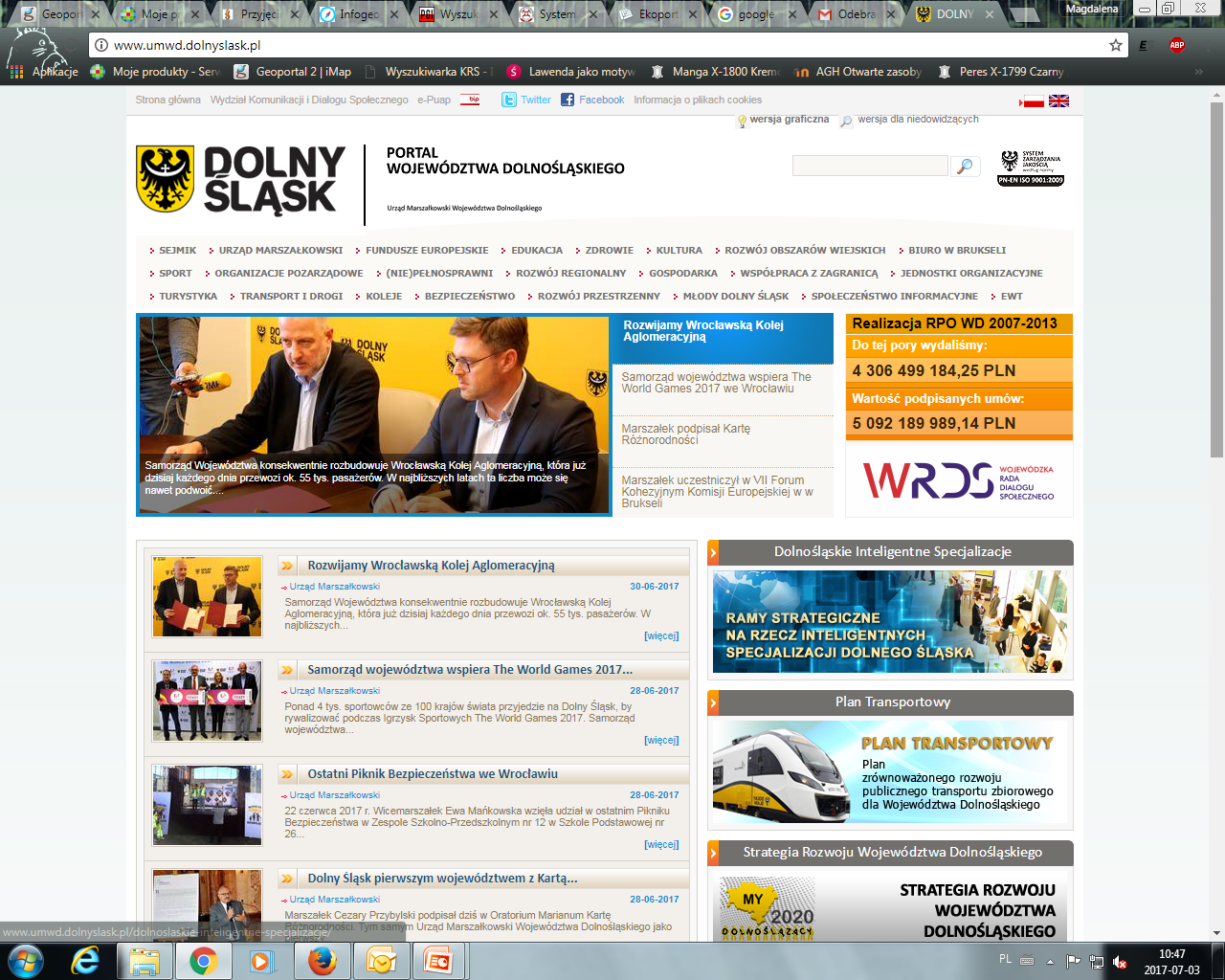 Górnictwo a planowanie przestrzenne
Urząd Marszałkowski Województwa DolnośląskiegoWydział Geologii
4 lipca 2017 r.
Zasady planowania przestrzennego w Austrii
Założenie: Sposób wykorzystania gruntów jest odzwierciedleniem potrzeb społeczeństwa, gospodarki, techniki, wartości itp. 


Przystępuje się do planowania przestrzennego, gdy rozwój przestrzenny nie sprzyja wspólnym celom społeczeństwa 

W związku z tym należy zdefiniować cele 


Ponieważ planowanie przestrzenne ogranicza możliwość korzystania z gruntów przez osoby prywatne, konieczne jest odpowiednie uzasadnienie 


Planowanie przestrzenne ma korespondować z interesem publicznym
Uwarunkowania prawne planowania przestrzennegow Austrii
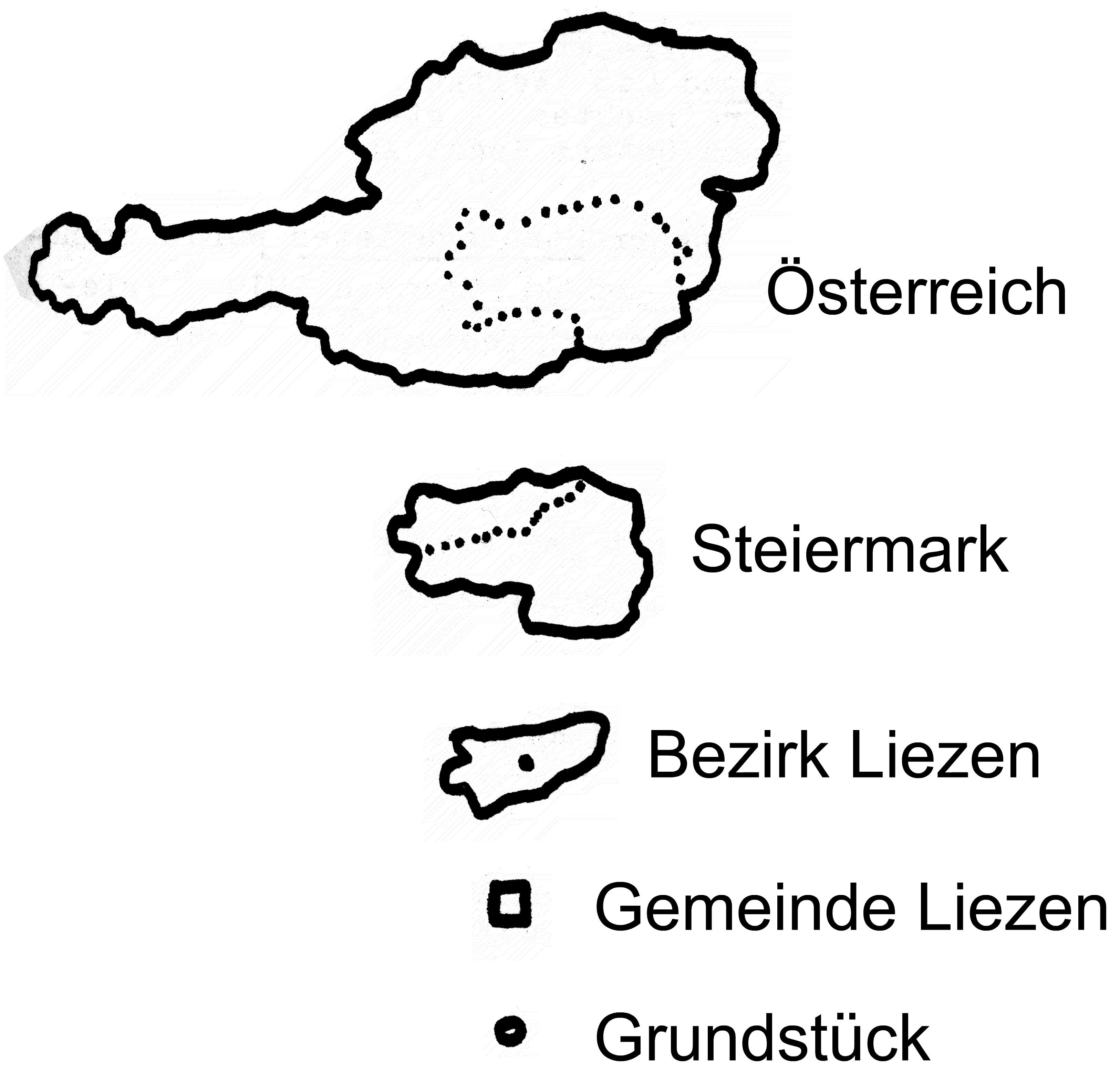 Austria  jest republiką, federacją krajów 
związkowych (9 Ländów) i głównego stanu 
w Wiedniu (Bund);
Górnictwo leży w kompetencjach centralnego stanu (MinROG);
Planowanie przestrzenne leży w kompetencjach Ländów;
Aby uruchomić kopalnię wymagane jest pozwolenie MinROG;
W odniesieniu do planowania przestrzennego, zgoda nie jest wymagana
Jednakże w programie MinROG wyraźnie wspomina się o planowaniu przestrzennym jako odzwierciedleniu interesu publicznego, który należy przestrzegać w ramach procedury zatwierdzania
Powiązanie MinROG i planowania przestrzennego
Tworzenie stref buforowych dla określonego typu użytkowania gruntów

Land ma stanowisko strony w procedurze zatwierdzania 
Uwzględnia się plany transportu poszczególnych Landów

Land, który ma odpowiednio dobrze udokumentowane kierunki rozwoju przestrzeni, ustanowione 
w obowiązujących prawach, może skuteczniej bronić swojej racji
Tworzy się 300-m strefy buforowe do niektórych rodzajów użytkowania gruntów: 

Strefy przeznaczone na zabudowę mieszkalną,

Strefy wrażliwego użytkowania gruntów (np. przedszkola, szkoły, szpitale, domy emerytalne, kościoły, cmentarze, place zabaw dla dzieci, parki)

Obszary chronione (np. Park Narodowy, obszary ochrony przyrody) 

Samorząd może zmniejszyć 300-m bufor 
Samorządy lokalne nie mogą uchwalać stref przeznaczonych na cele mieszkaniowe tylko dlatego, aby uniemożliwić rozwój górnictwa
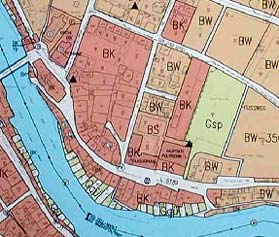 Planowanie przestrzenne
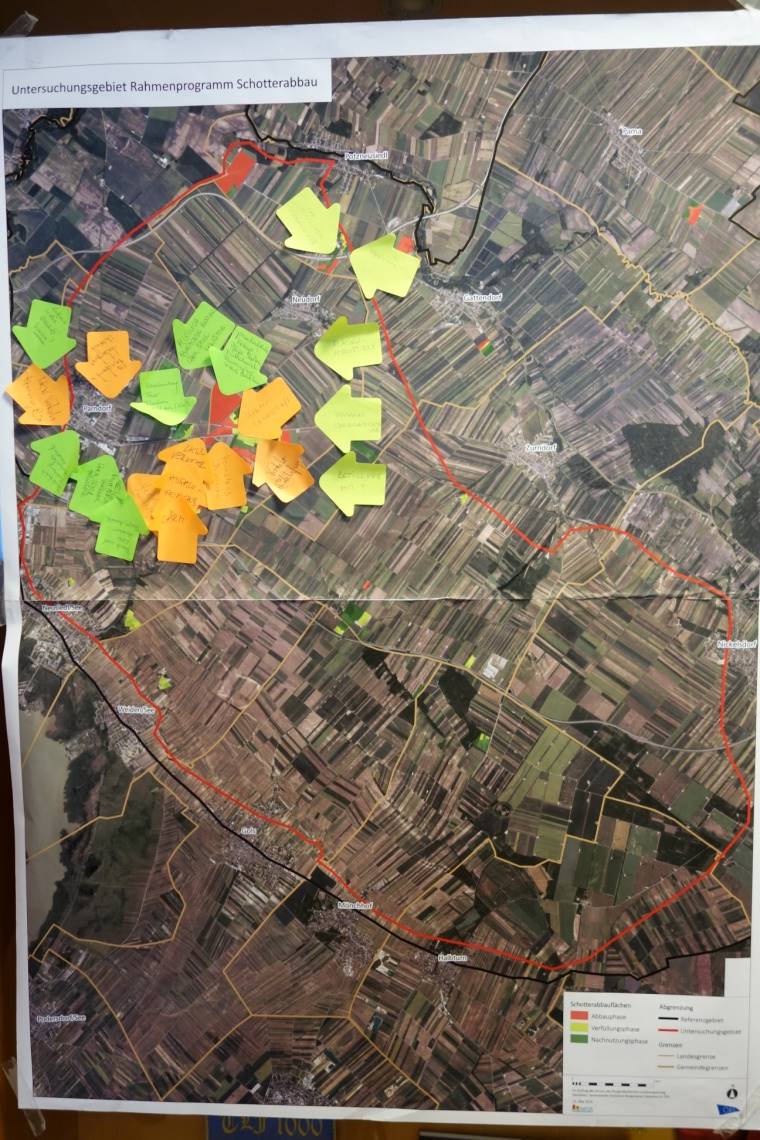 W planowanie przestrzenne zaangażowane są:
Odpowiednie organy administracji publicznej;
Gminy;
Organizacje pozarządowe;
Przedsiębiorcy.
Określenie kryteriów dla obszarów na poziomie regionalnym
Strefy wykluczone- unikanie tworzenia nowych obszarów przeznaczonych pod eksploatację;


Strefy konfliktowe- potencjalne strefy konfliktowe, natomiast możliwe jest uruchomienie eksploatacji pod warunkiem usunięcia konfliktu;


Strefy bez konfliktów- możliwe uruchomienie kopalni, należy jednak przestrzegać innych uwarunkowań przestrzennych.
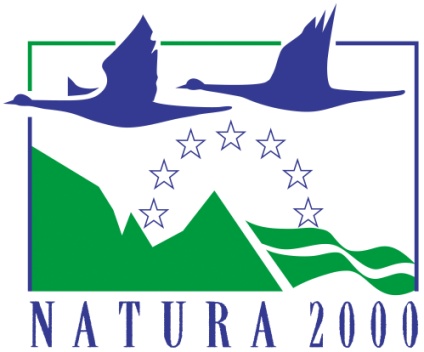 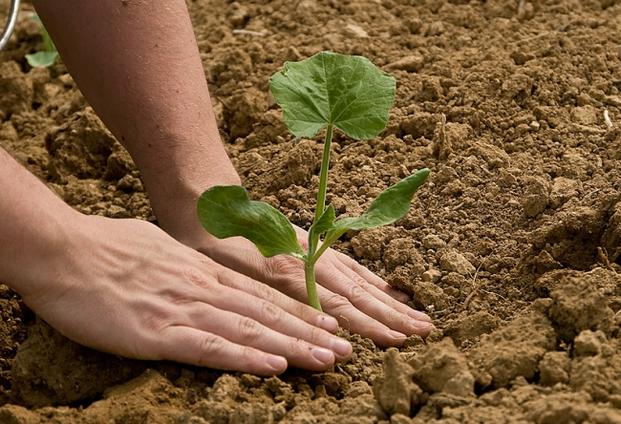 Zasady planowania przestrzennego w Polsce
Założenie: 
Przestrzeń naszego kraju jest dobrem wspólnym, ale ograniczonym. Trzeba więc korzystać z niej racjonalnie. By dobrze gospodarować przestrzenią, trzeba znać wszystkie jej elementy (naturalne i wytworzone przez człowieka) oraz występujące między nimi relacje. Taka wiedza pozwala rozwijać, ulepszać i chronić polską przestrzeń i zaspokajać potrzeby jej użytkowników (np. mieszkańców, przedsiębiorców, państwa).

W Polsce mamy do czynienia z hierarchizacją w zakresie planowania przestrzennego, która wiąże się z hierarchicznością władzy.

Decyzje podejmowane na każdym ze szczebli muszą wspierać decyzje szczebla nadrzędnego, które mają również pierwszeństwo realizacji.
Uwarunkowania prawne planowania przestrzennego w Polsce
Ustawa z dnia 27 marca 2003 r. o planowaniu 
i zagospodarowaniu przestrzennym
 Ustawa z dnia 9 czerwca 2011 r. Prawo geologiczne 
i górnicze
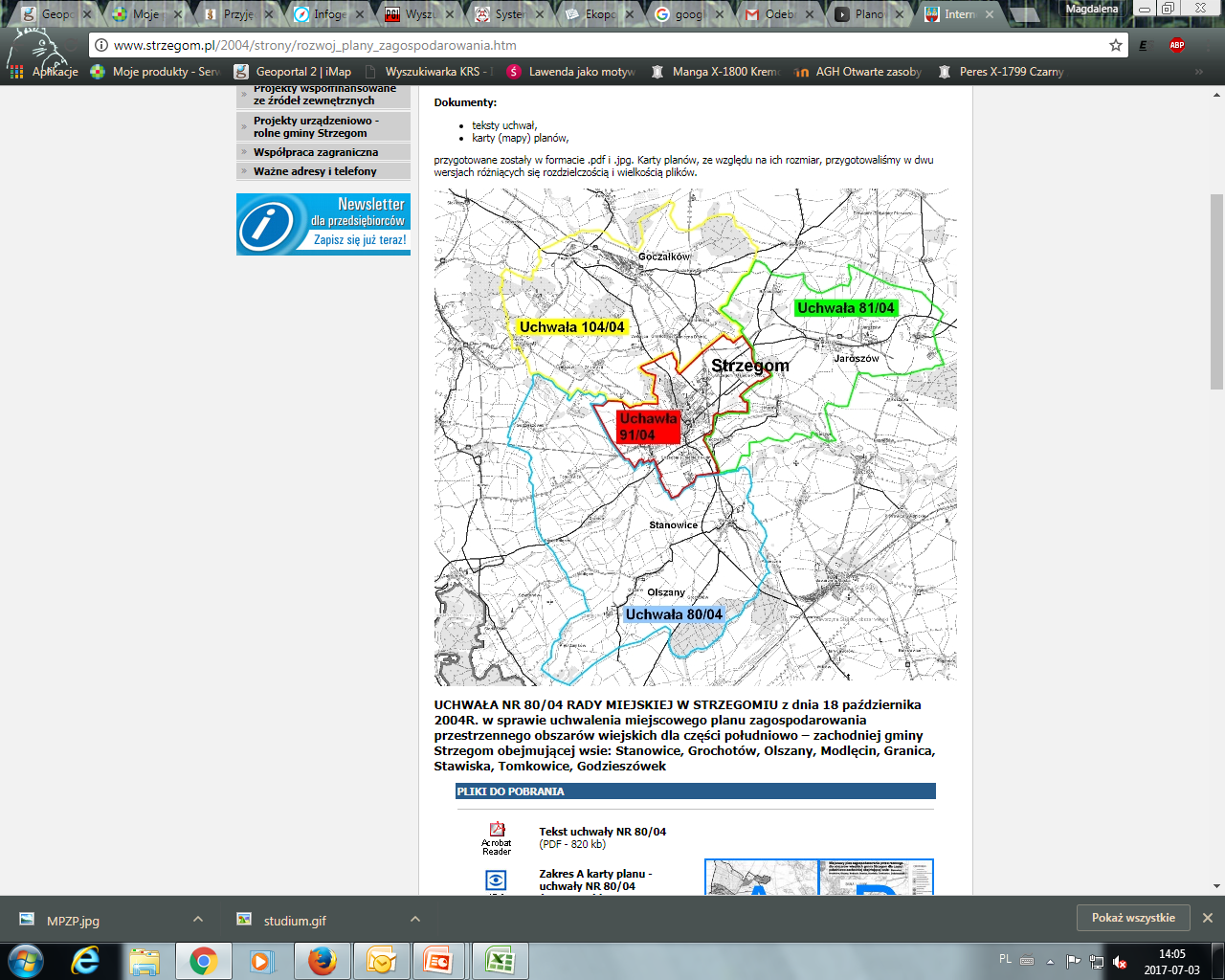 Uwarunkowania prawne planowania przestrzennego w Polsce
Udokumentowane złoża kopalin oraz udokumentowane wody podziemne, OG, TG ujawnia się w SUiKZP oraz 
w MPZP w celu ich ochrony 		Pgig 	
				
Geolog województwa udziela się w planowaniu przestrzennym w odniesieniu do:
SUiKZP,
MPZP,			opiniowanie/uzgadnianie Pp
Warunków zabudowy,
Cel publiczny.
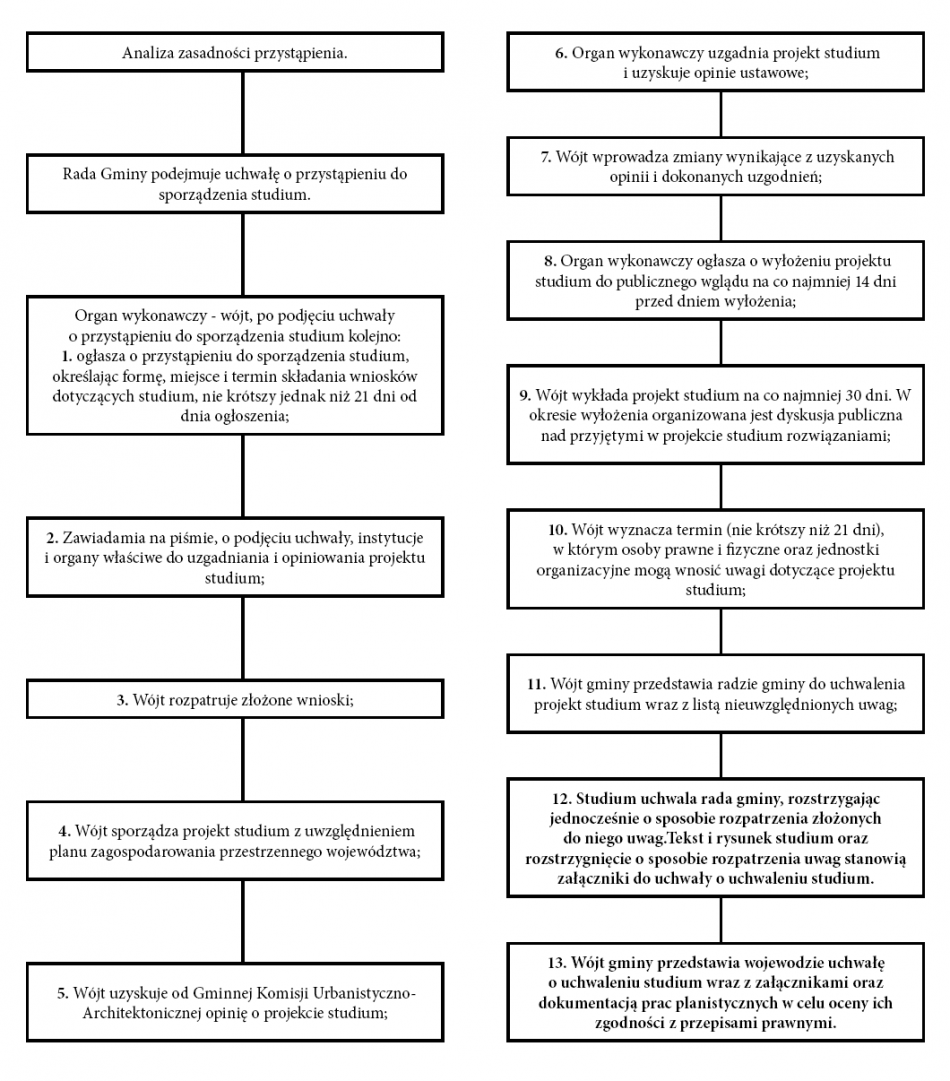 http://www.kolbudy.pl
Planowanie przestrzenne
W planowanie przestrzenne zaangażowane są:
Gminy; 
Lokalne społeczności;
Odpowiednie organy administracji publicznej;
Organizacje pozarządowe;
Przedsiębiorcy.
Planowanie przestrzenne a górnictwo
Kierunki wykorzystania przestrzeni określa m. in. MPZP

Obszary przeznaczone pod eksploatację, muszą być odpowiednio przedstawione w MPZP(granice złoża ,OG, TG) 

		Interes Przedsiębiorców
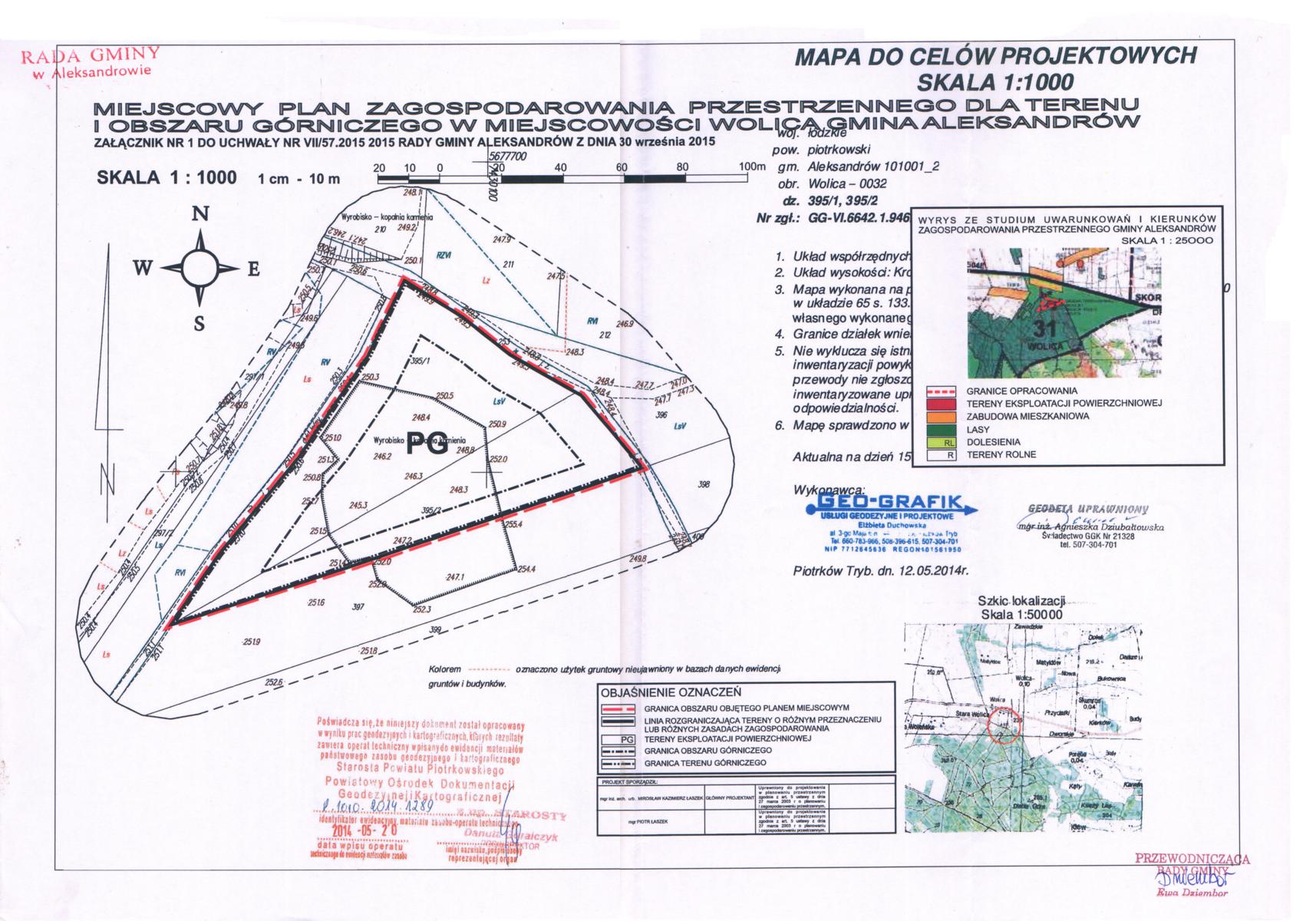 http://dziennik.lodzkie.eu/WDU_E/2016/331/oryginal/Printable.html
Planowanie przestrzenne a górnictwo
Wnioski koncesyjne na eksploatację złoża kopaliny wymagają uzgodnienia z wójtem (burmistrzem, prezydentem miasta) właściwym ze względu na miejsce wykonania zamierzonej działalności; 
kryterium uzgodnienia jest nienaruszanie zamierzoną działalnością przeznaczenia lub sposobu korzystania 
z nieruchomości określonego w MPZP oraz odrębnych przepisach

Przedsiębiorcy muszą przekonać lokalne władze 
i społeczności do planowanej inwestycji
Dziękuję za uwagę
Questions welcome